Цвет небесный, синий цвет…
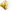 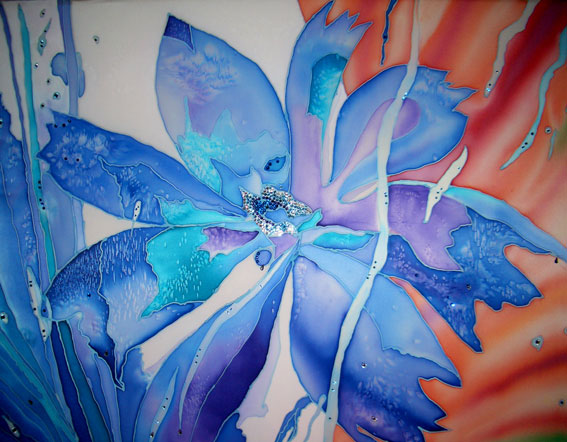 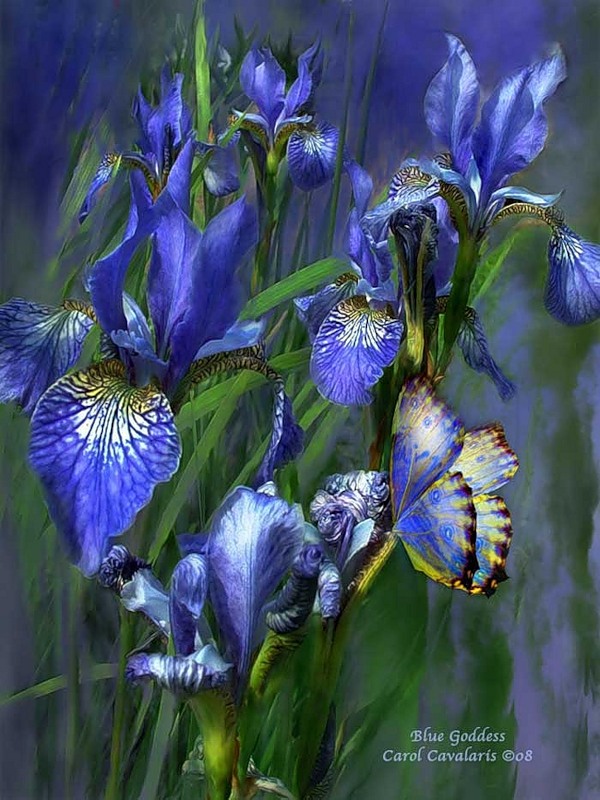 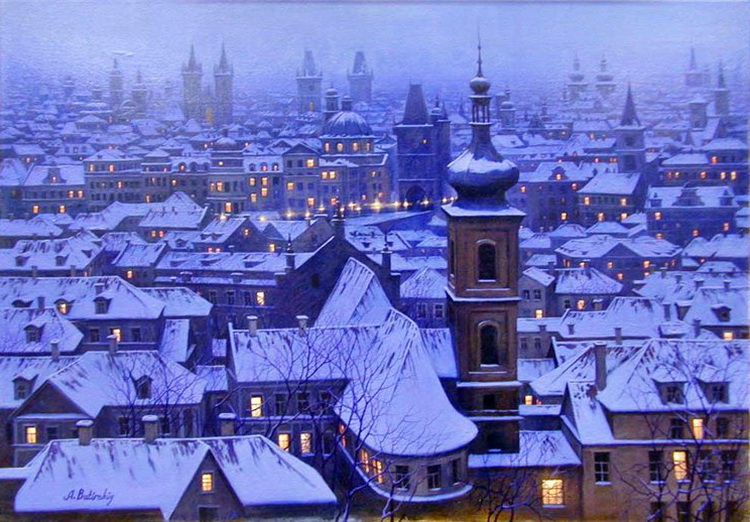 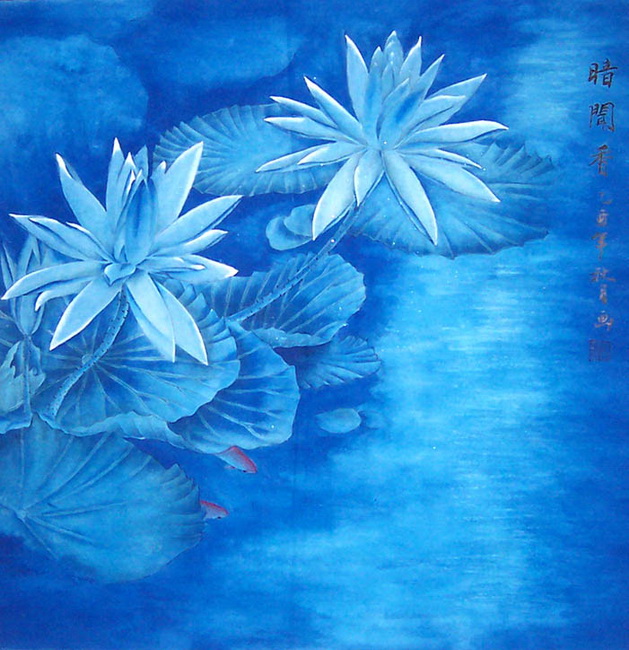 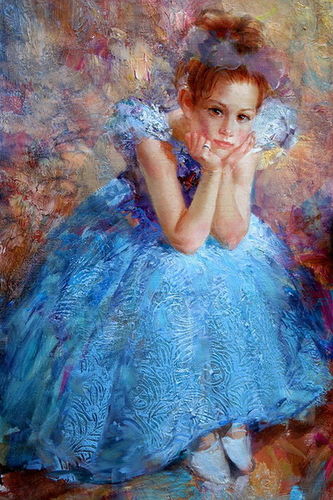 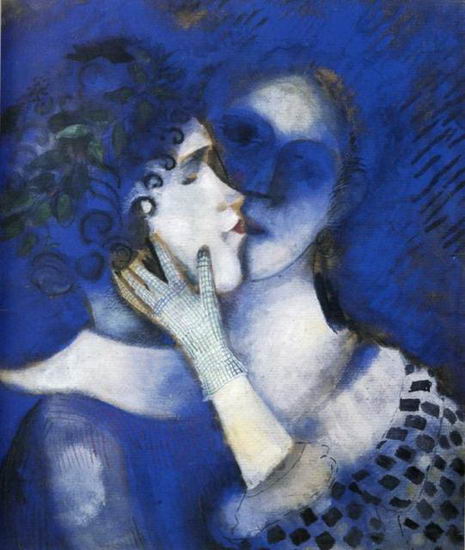 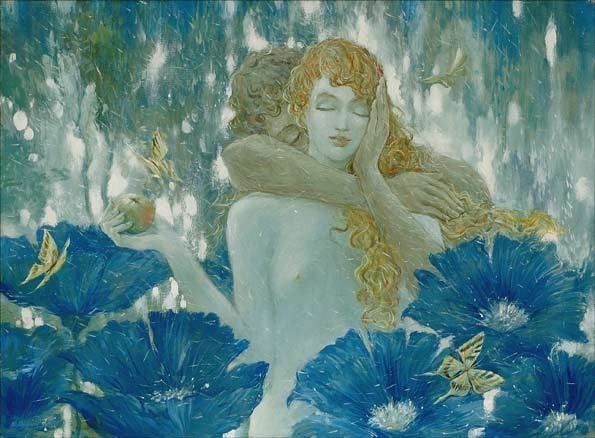 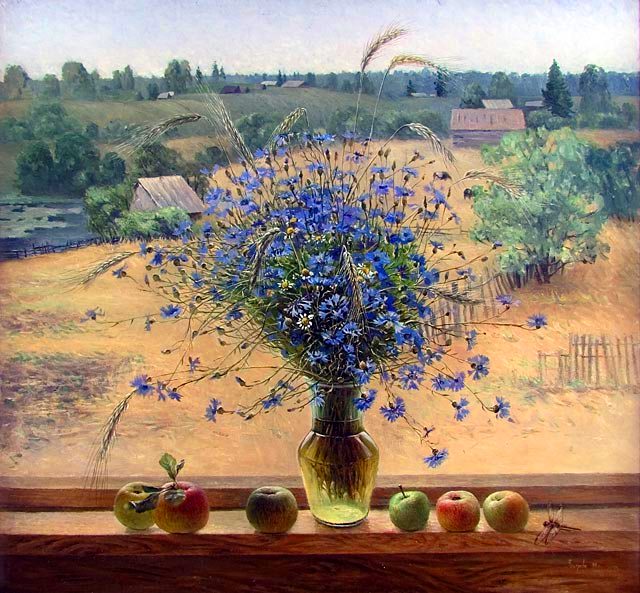 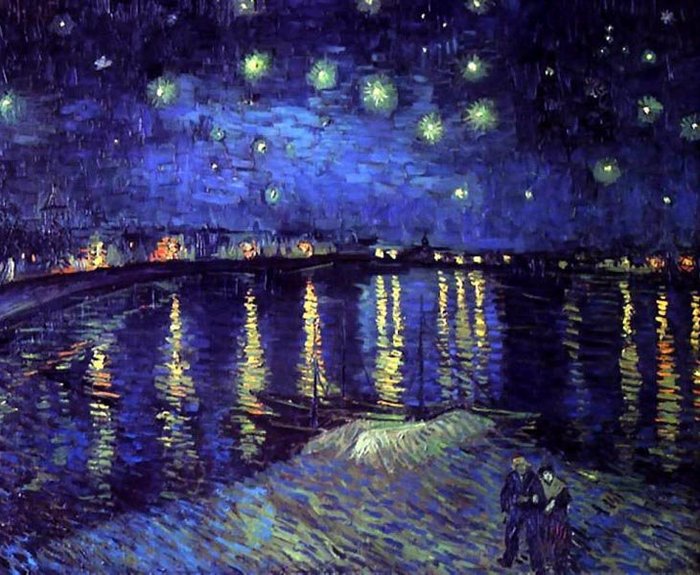 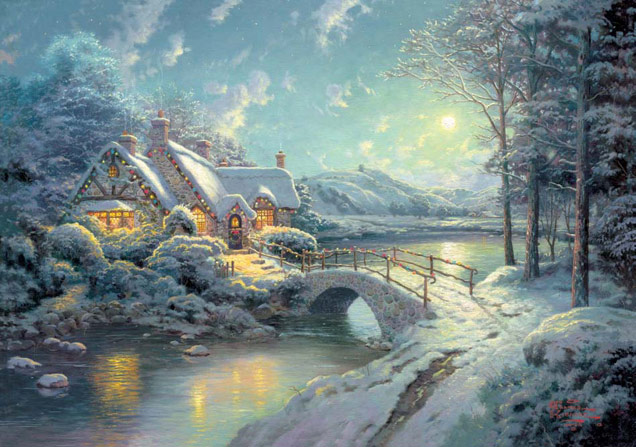 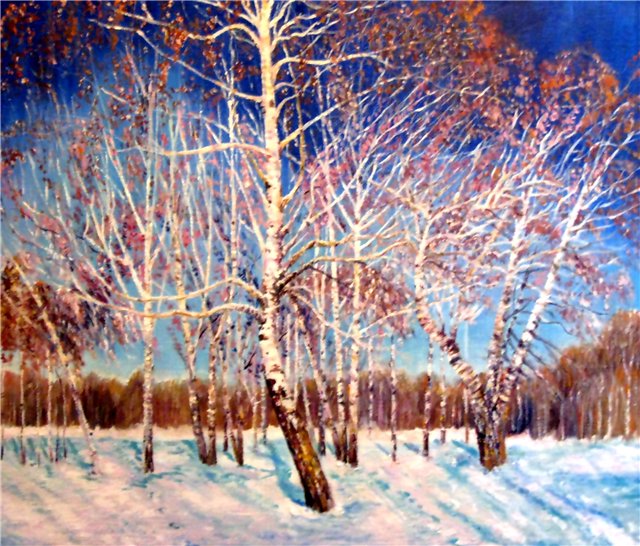 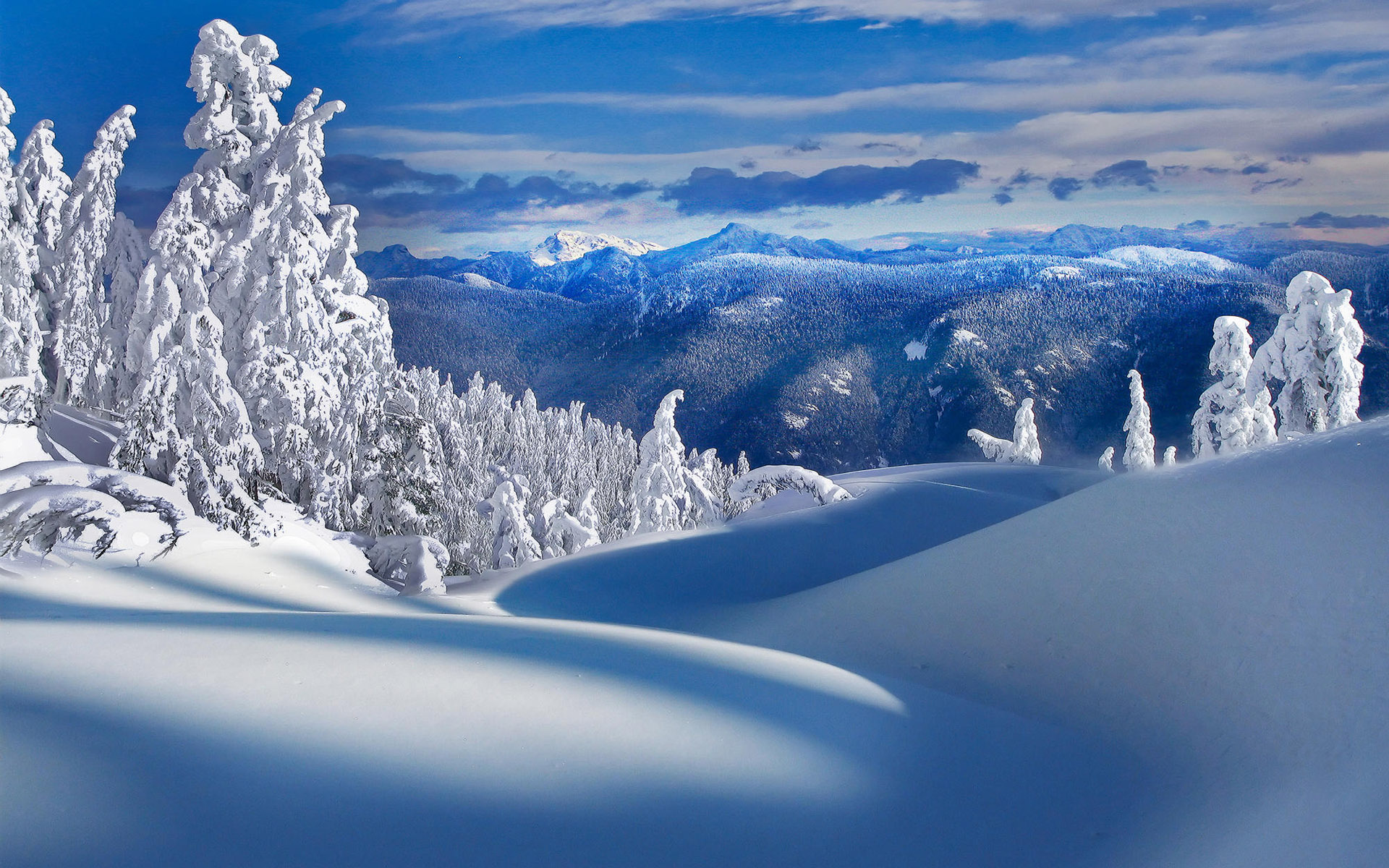 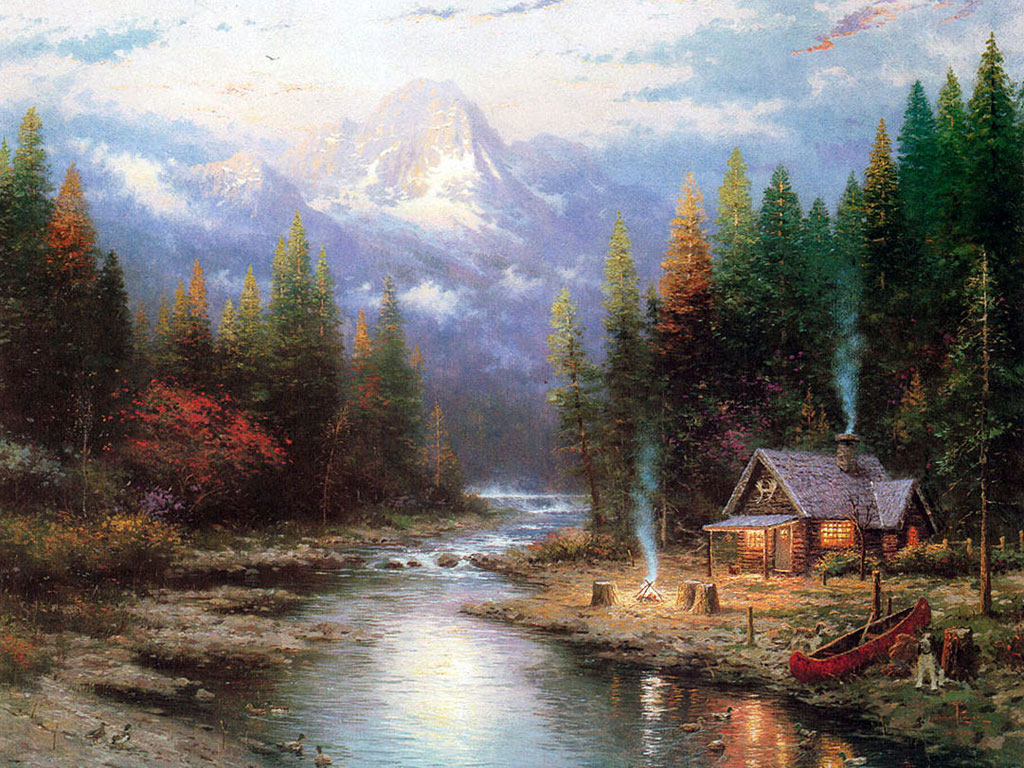 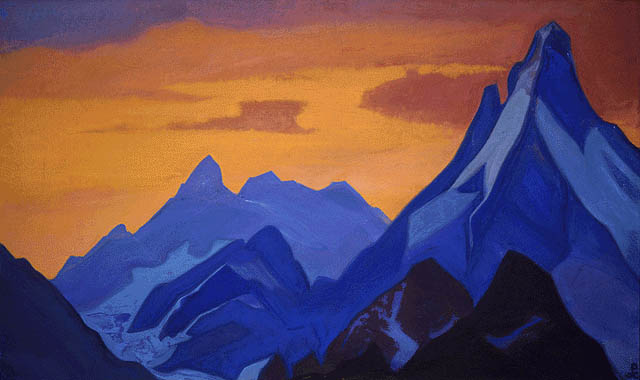 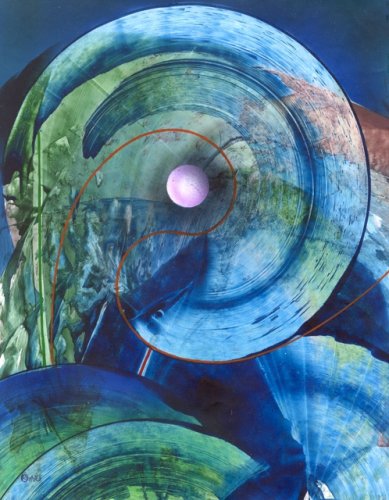 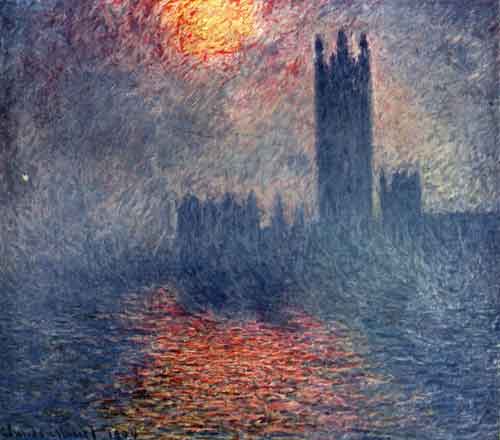